2020-2024 State of North Dakota
Consolidated Plan
Sponsored by 
North Dakota Department of Commerce

Welcome to the 
Public Services Focus Group!

February 24, 2020
Why Prepare a
Consolidated Plan?
	In exchange for receiving HUD funds, recipients must prepare four things:

1. A Five-Year Consolidated Plan
2. Annual Action Plan
3. Performance and Evaluation Report 
4. Analysis of Impediments
Purpose of the
Five-Year Consolidated Plan

Help us identify housing and community development needs, priorities and strategies

Help us indicate how state and federal funds will be allocated to address these needs and activities over five years

Annual action plan sets actions for 1st yr.
Purposes of Today’s
Meeting
 Advise you of some of our findings
 Provide us with your opinions and expertise about the housing needs in North Dakota 
 Introduce the Survey!

https://www.surveymonkey.com/r/2020NorthDakota_HCDSurvey
Resources (2020)

CDBG: $3,991,758

HOME: $3,000,000

ESG: $485,414

NHTF: $3,000,000
Demographics
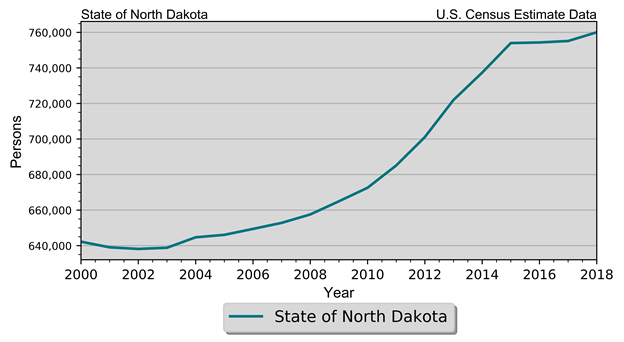 Demographics
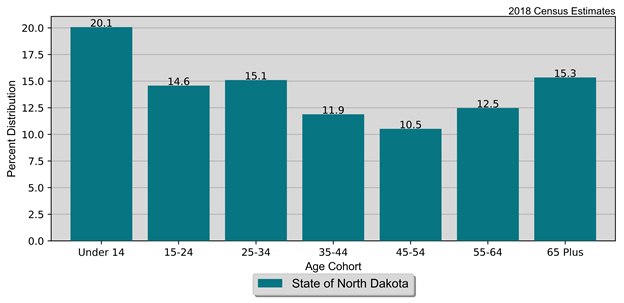 Demographics
Demographics
Homelessness
Homelessness
Economics
Economics
Economics
Poverty Rates
State of North Dakota
SAIPE Estimates 2000 – 2017
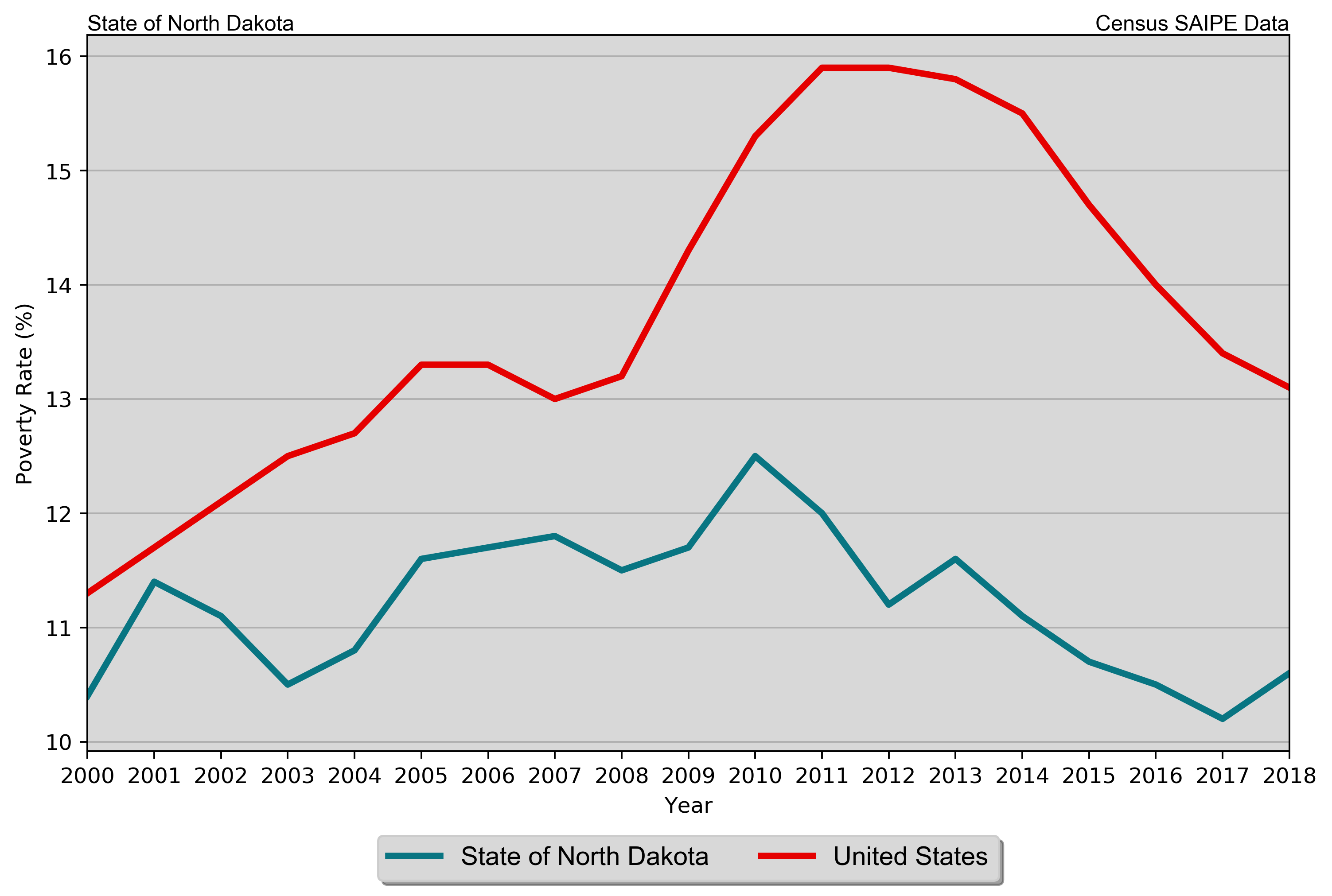 Economics
Annual Unemployment Rate
State of North Dakota
1990 – 2018 BLS Data
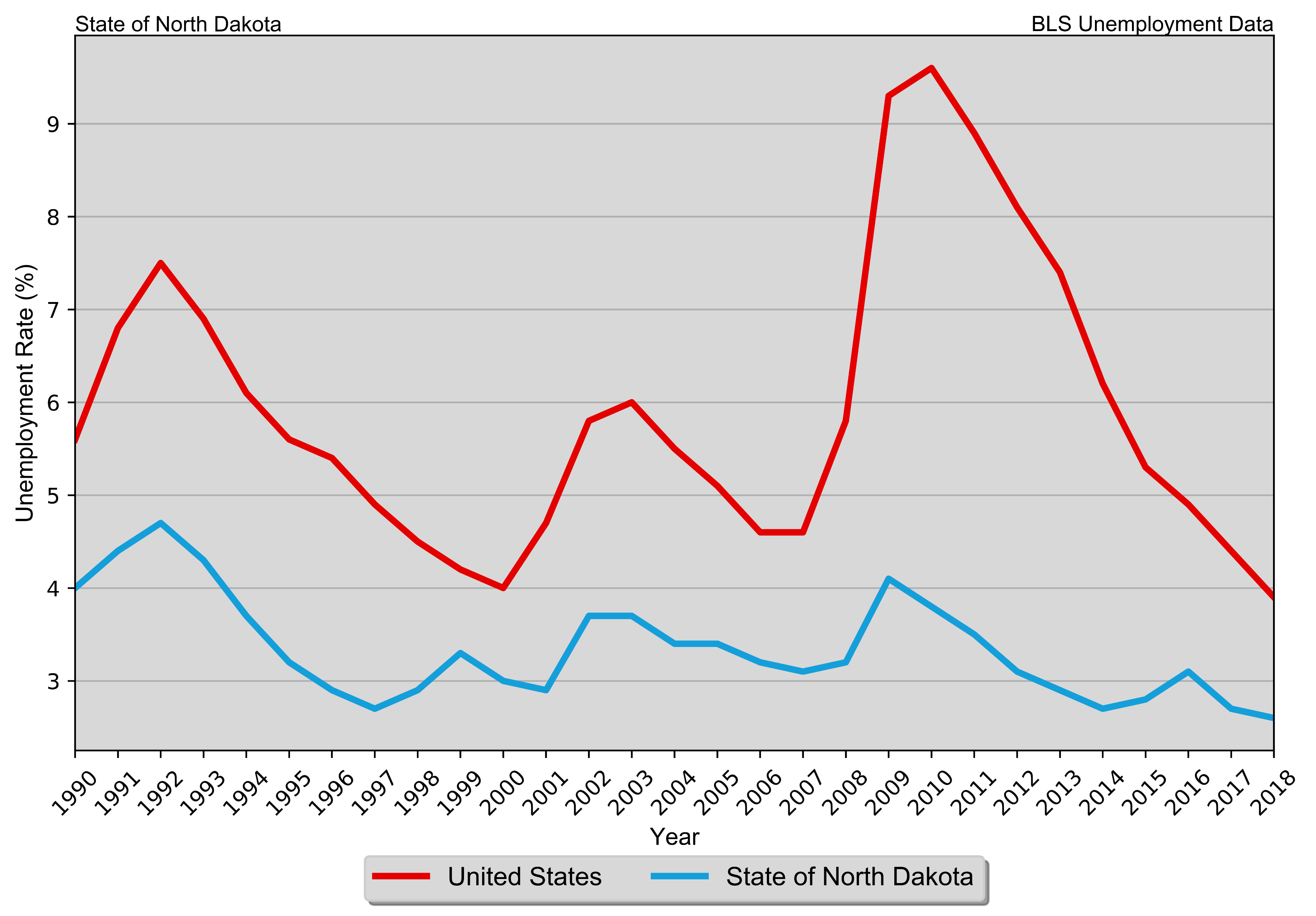 Economics
Real Average Earnings per Job
State of North Dakota
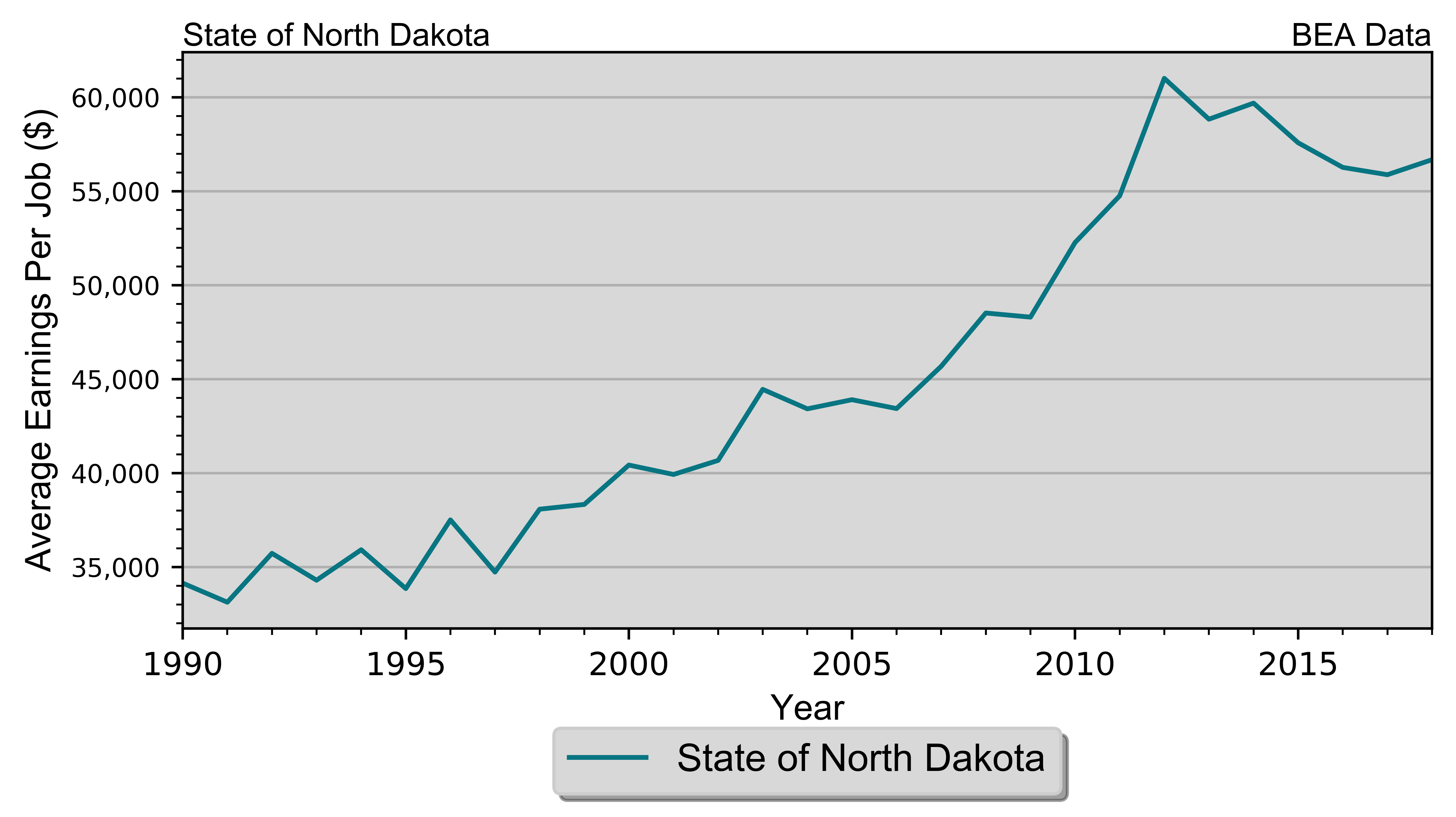 Housing
Housing
Housing
Housing
Housing
Single-Family Permits
State of North Dakota 
Census Bureau Data, 1980–2018
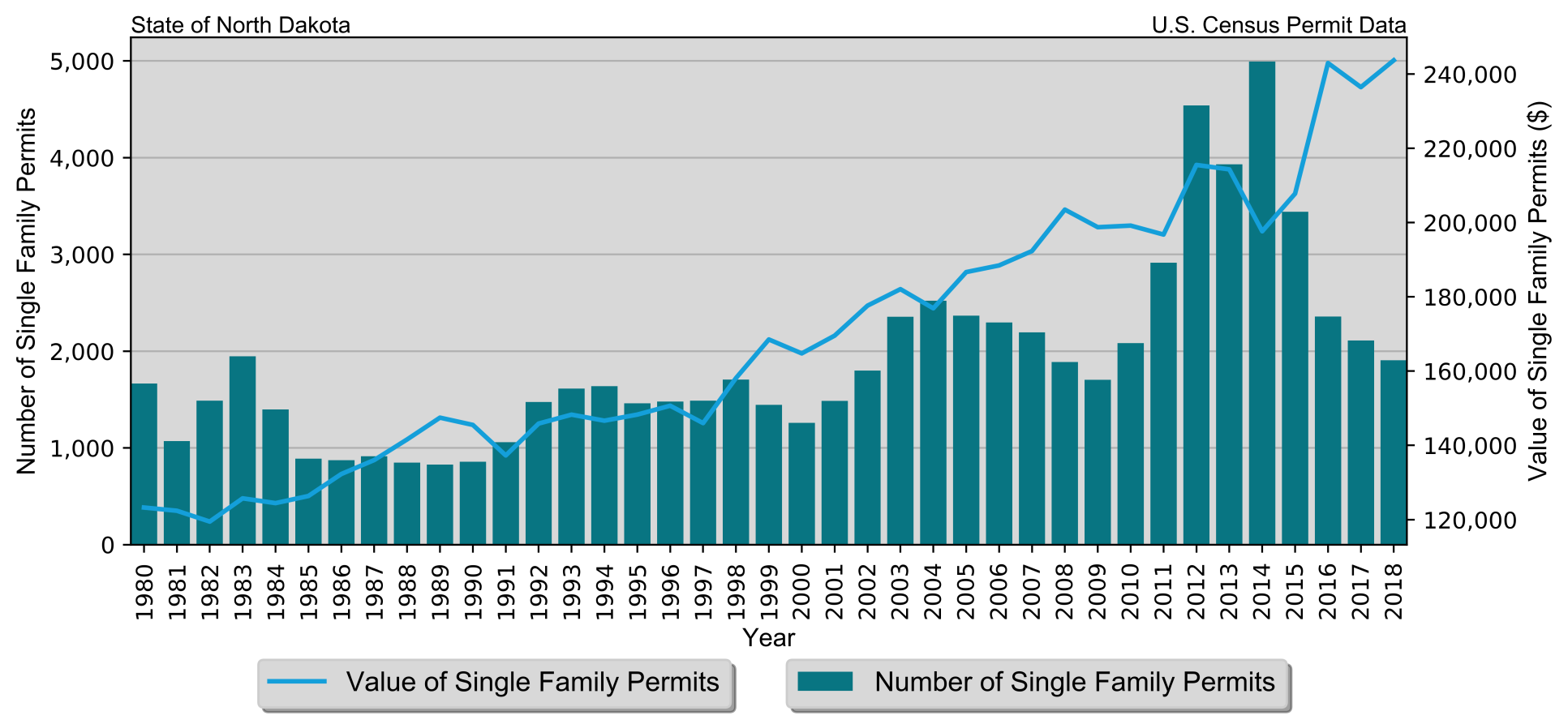 Housing

Total Permits by Unit Type
State of North Dakota
Census Bureau Data, 1980–2018
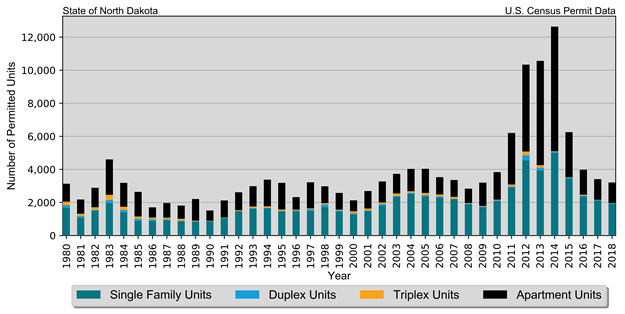 Housing
Housing Problems
What we are doing:
Housing and Community Development Survey
Three Focus Groups: Affordable Housing, Homelessness, Public Services
Regional Public Input Meetings
Public Review Meeting
Public Service Needs:
What groups of people at most in need?
What types services do households need in North Dakota?
Community Needs
What challenges do service providers face in meeting needs?
What can the State do to help meet the needs of households and service providers?
Community Input
What is the State doing well to address community needs?
What programs or efforts can be improved?
Other comments?
What is coming up:
February 24 – Focus Groups
Regional Community Meetings
Public Review Meeting
Consolidated Plan
Contact:

Bonnie Malo
Director
Division of Community Services
701.328.2476 
bmalo@nd.gov